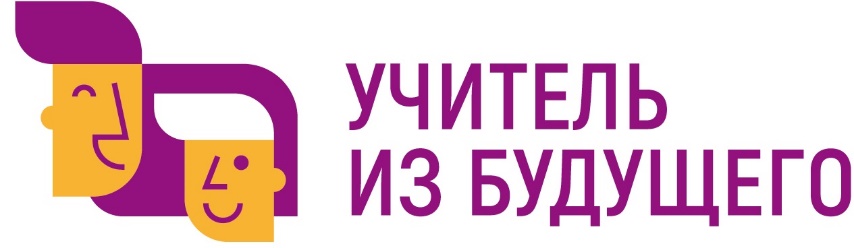 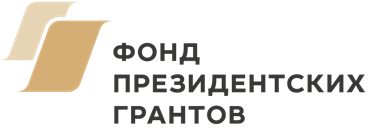 ФИИЗ: Цикл интерактивных видеороликов, демонстрирующих физические явления (с выбором исхода эксперимента), для учащихся 7-9 классов
Предметная область: 
физика
ОрганизаторАНО ДПО «Межрегиональный центр 
инновационных технологий в образовании»
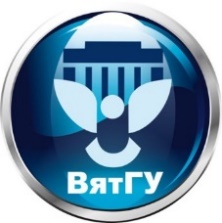 Ключевой партнерФГБОУ ВО «Вятский государственный университет»
Педагогический институт
Команда проекта
Капитан: Семушина Анна Александровна, 
Участники: Еременко Юлия Александровна, Жаркова Любовь Николаевна, Жукова Мария Николаевна, Сидоров Егор Владиславович
студенты ФГБОУ ВО «Вятский государственный университет», г. Киров
Учитель/Методист: Толмачева Марина Ивановна, старший преподаватель кафедры физики и методики обучения физике ФГБОУ ВО «Вятский государственный университет», г. Киров
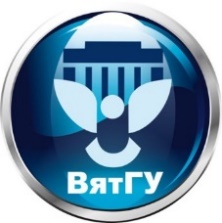 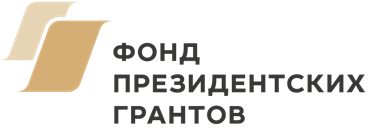 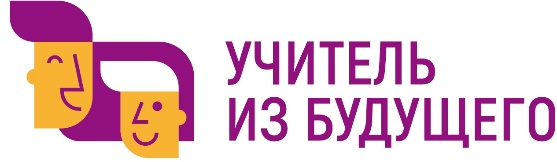 Проблема, которую должен решать проект
Сложность практического применения учащимися 7-9 классов теоретического материала по физике
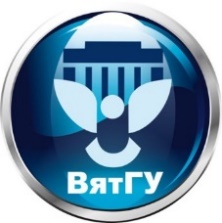 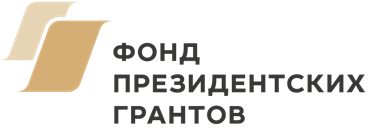 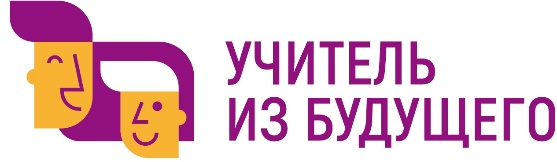 Противоречие, которое должен решать проект
Противоречие между необходимостью практического применения учащимися 7-9 классов теоретического материала по физике и недостаточным оснащением экспериментальным оборудованием учебных кабинетов
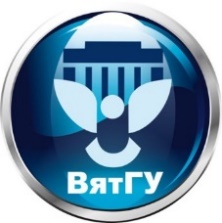 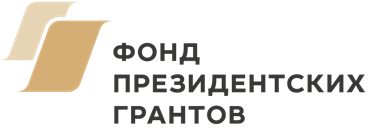 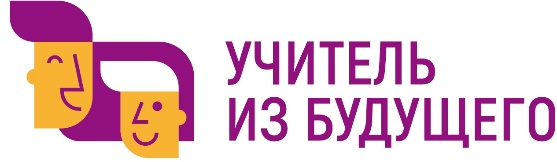 Цель проекта
Повышение уровня сформированности навыков применения теоретического материала по физике на практике учащимися 7-9 классов
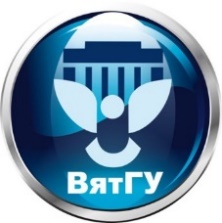 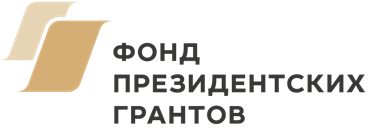 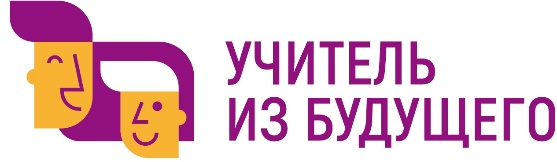 Ожидаемый результат (продукт, ресурс)
Цикл интерактивных видеороликов, демонстрирующих физические явления (с выбором исхода эксперимента), для учащихся 7-9 классов
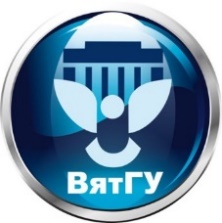 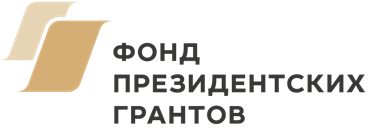 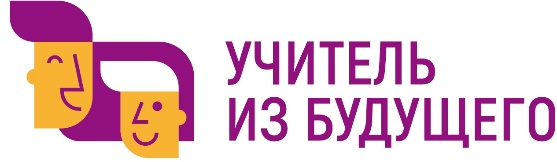